MOBILIERdeBUREAU
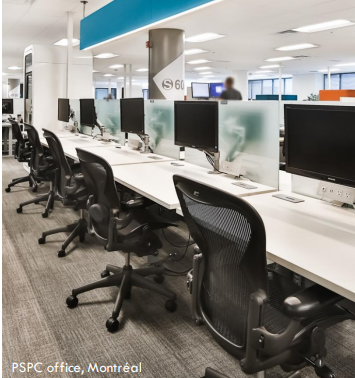 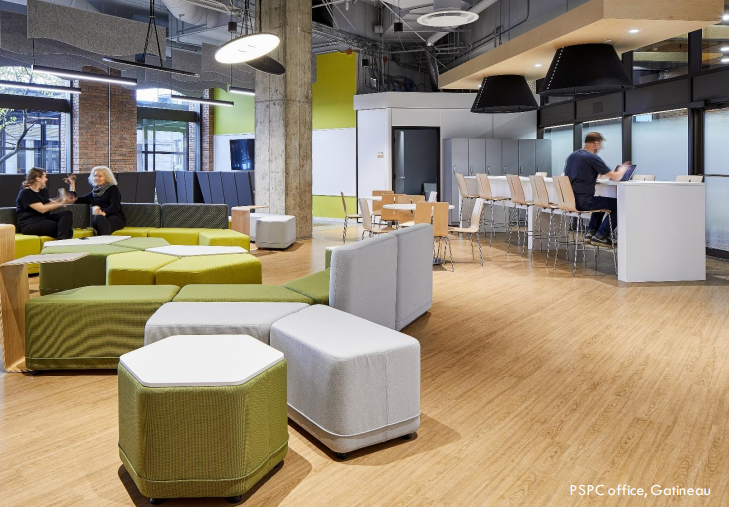 ESPACES DE TRAVAIL
FAUTEUILS DE BUREAU
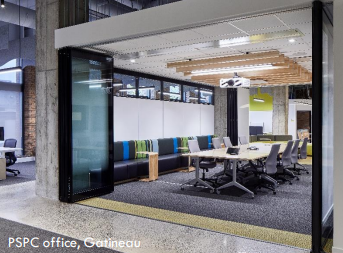 PROGRAMMES D'ARRANGEMENTS EN MATIÈRE D'APPROVISIONNEMENT- Direction des approvisionnements Division de l’Ameublement (PQ) Avril 2023
ARRANGEMENTS EN MATÈRE D’APPROVISIONNEMENT
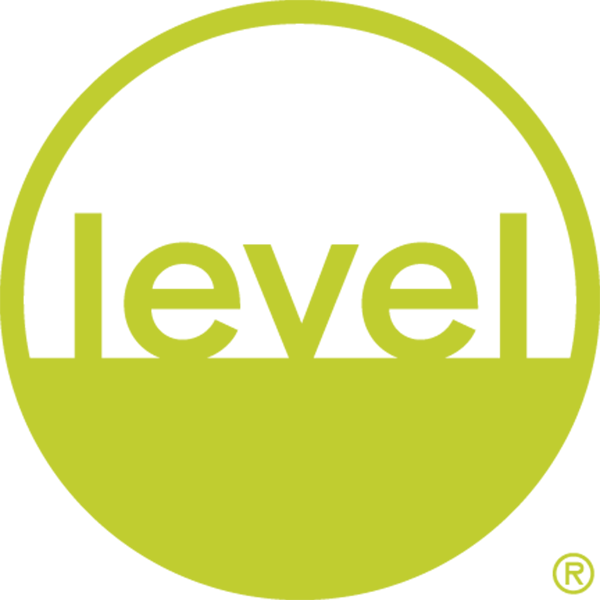 LES AVANTAGES DE L’UTILISATION DE L’AMA
Comment fonctionnent les AMAs?
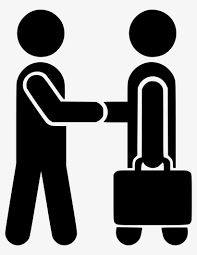 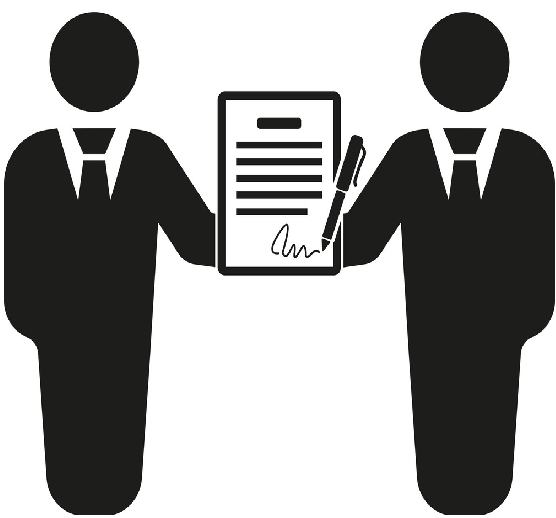 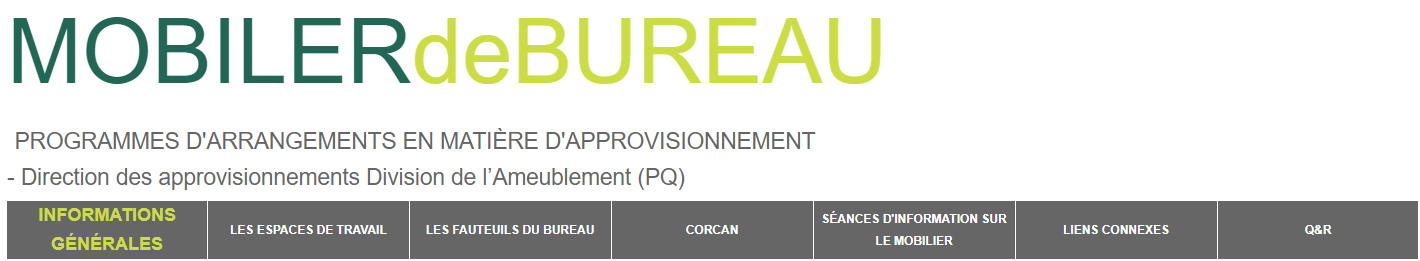 L’AMA Information sur le programme
CORCAN
Information sur les mobiliers
Avis importants
liens internet
Comment s'inscrire
Questions et réponses courantes
L’AMA Information sur le programme
PAGES GCPEDIA
GCPEDIA
 aperçu
“Palier 1 – les achats de faible valeur (AFV) 
$0-24,000.00”
“Palier 2 et 3 – $25,000.00 et plus”
Étape par étape
Modèles et exemples
INSTRUCTIONS, EXEMPLES ET MODÈLES
“AMA Renseignements des fournisseurs”
L’AMA FOURNISSEURS
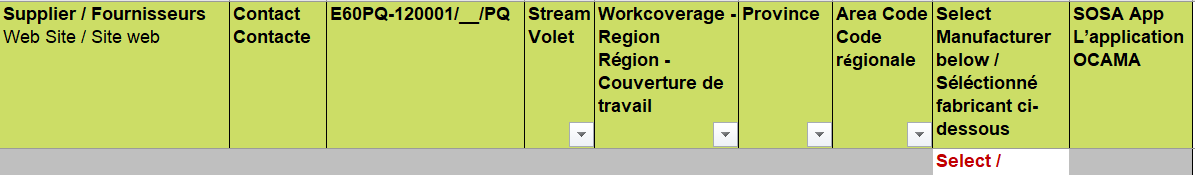 “Arrangement en matière d'approvisionnement principal – E60PQ…”

“Annexe A (ou A-1) – spécifications…”

“Annexe D – …(GMPT)” – seulement pour les espaces de travail
Les espaces de travail
Les fauteuils de bureau
DOCUMENTS DE 
SOLLICITATION
“ORC”
“Créateur de chaise”
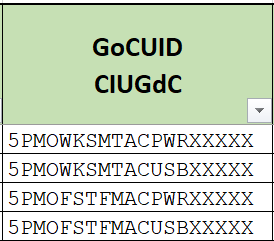 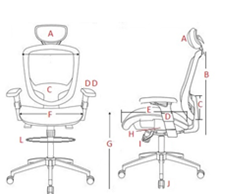 OUTILS DE DÉFINITION
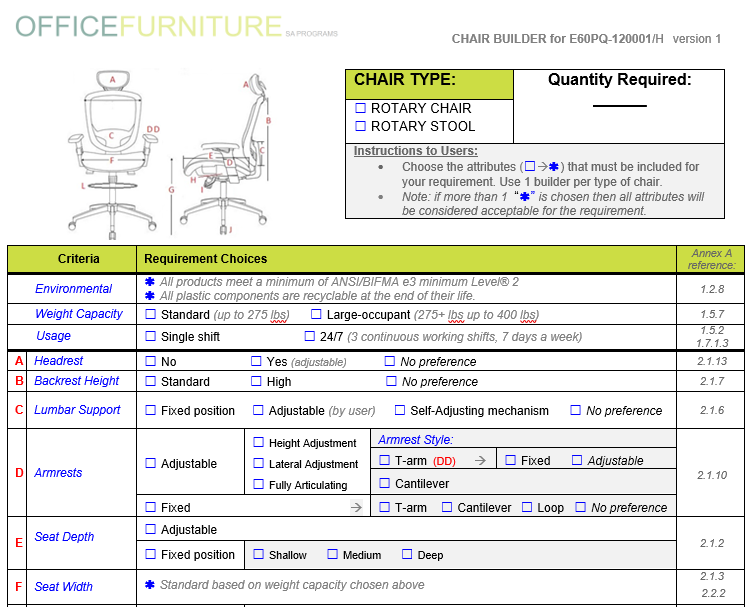 Créateur de chaise
DÉFINITION   
Outils et plus
“AMA Renseignements des fournisseurs” liens:
voir le site Web du fournisseur
Découvrez les produits du fabricant qu'ils proposent
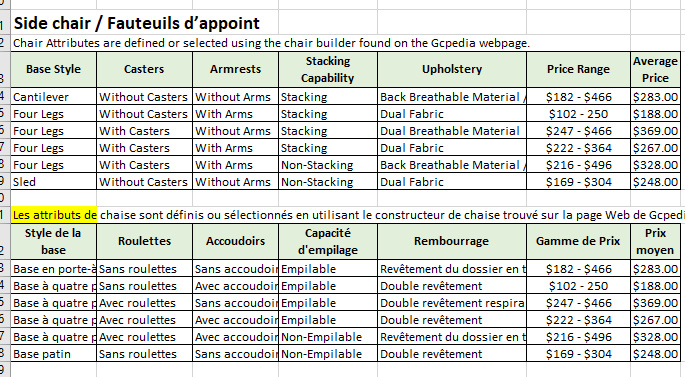 - Ouvrez l’ORC et définissez davantage les attributs pour trouver les CIUGdC
GIUGdCD
OUTILS
de
DEFINITIONS
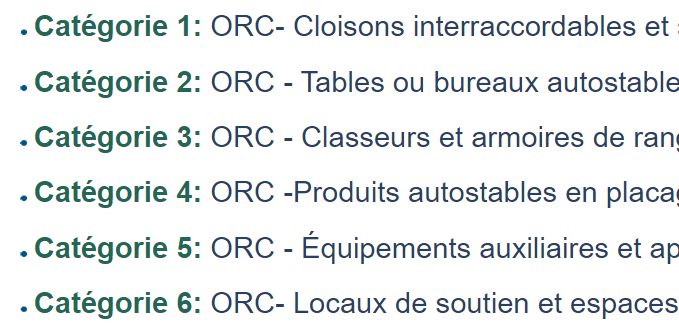 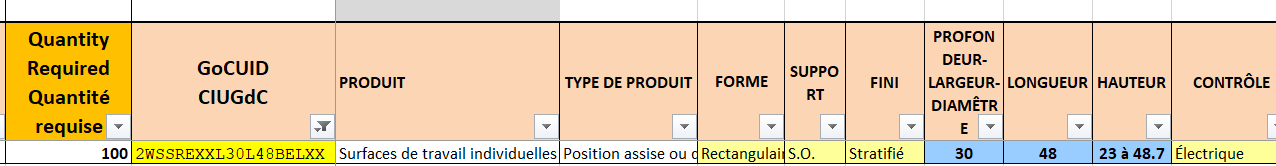 - Copiez et placez le CIUGdC dans les tableaux de produits respectifs dans la demande de proposition (DDP)

- Ajoutez les quantités et tous les détails supplémentaires sur le produit requis
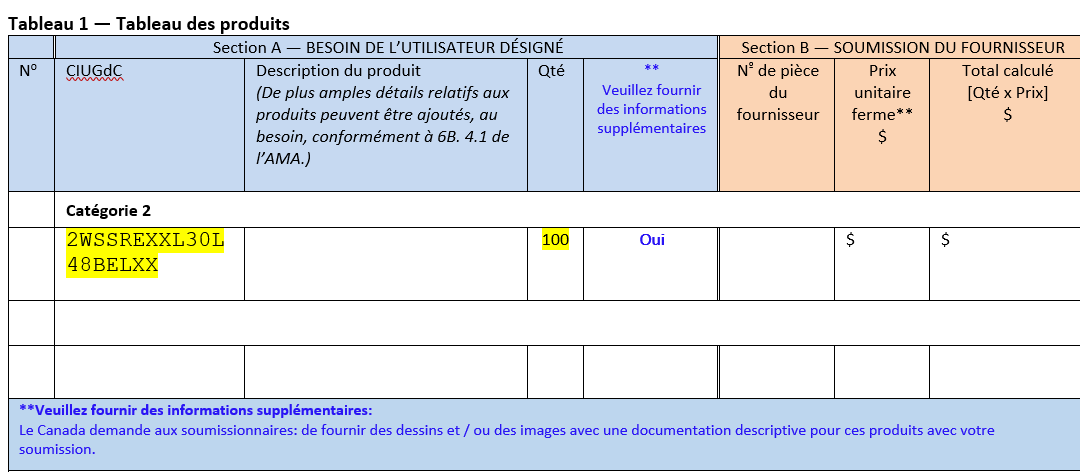 Étape 2 – 
PROCESSUS DE SOLLICITATION
SAVIEZ-VOUS – que l’AMA permet…
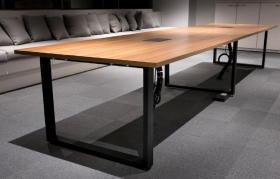 CORCAN – OFFRES MEUBLES!
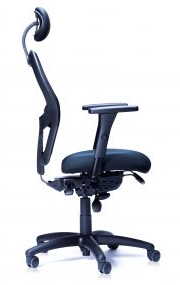 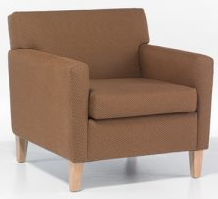 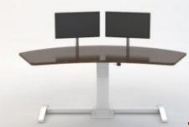 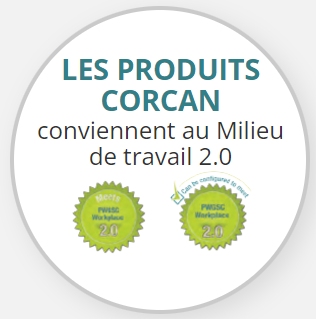 https://www.corcan.ca/fr/plus-dinformation/
QUESTIONS?
…QUESTIONS?